13. நன்னெறி
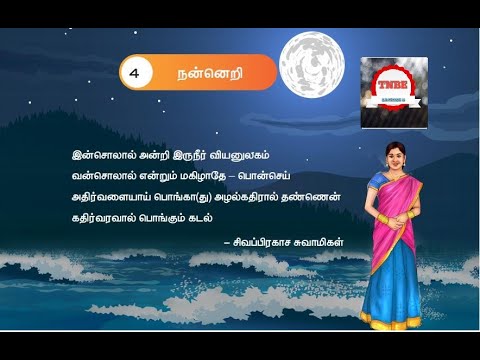 . பொருள் விளக்கம்:-பொன் போன்ற கதிர்களை உடைய கொதிக்கும் சூரியன் கதிர்களைக் கண்டு கடல் பொங்குவதில்லை, ஆனால் குளிர்ந்த ஒளியை உண்டாக்கும் நிலவின் ஒளியை கண்டு தான் கடல் பொங்கும். அது போல் வன் சொல்லை கண்டு இந்த நீர் சூழ்ந்த உலகத்தின் மக்கள் மகிழ்ச்சி அடைவதில்லை, மாறாக இன்சொல்லால் தான் மகிழ்கின்றனர். ஆதலால் இன்சொல் பேசுங்கள்.
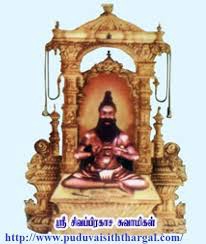 சிவப்பிரகாச சுவாமிகள் இயற்றிய நன்னெறி
நன்மைகளைத் தரும் ஒழுக்க நெறிகளை கூறும் நூல். ஆகவே நன்மை+நெறி=நன்னெறி என வழங்கப்படுகிறது. கடவுள் வாழ்த்தோடு சேர்ந்து 41 பாடல்கள் உள்ளன. கடவுள் வாழ்த்து மட்டும் 2 அடி, ஏனையவை நான்கு அடிகளைக் கொண்ட நேரிசை வெண்பாக்களால் ஆனது.
இந்நூலை இயற்றியவர் துறைமங்கலம் சிவப்பிரகாச சுவாமிகள். 
காஞ்சிபுரத்தைச் சேர்ந்த குமாரசாமி தேசிகருக்கு மூத்த மகனாகப் பிறந்தவர். 
இவர் நால்வர் நான்மணிமாலை, வேதாந்த சூடாமணி, நெஞ்சு விடு தூது, முதலான பல நூல்களை இயற்றியுள்ளார். 
இவருடைய காலம் பதினேழாம் நூற்றாண்டு. இவர் தம்முடைய முப்பத்திரண்டாம் வயதில் சிவபதம் அடைந்தார்.